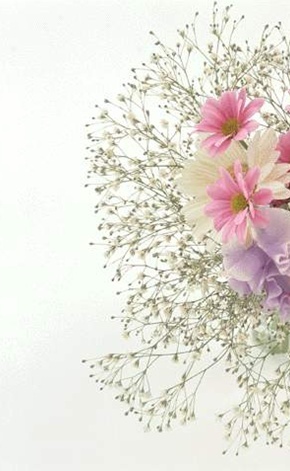 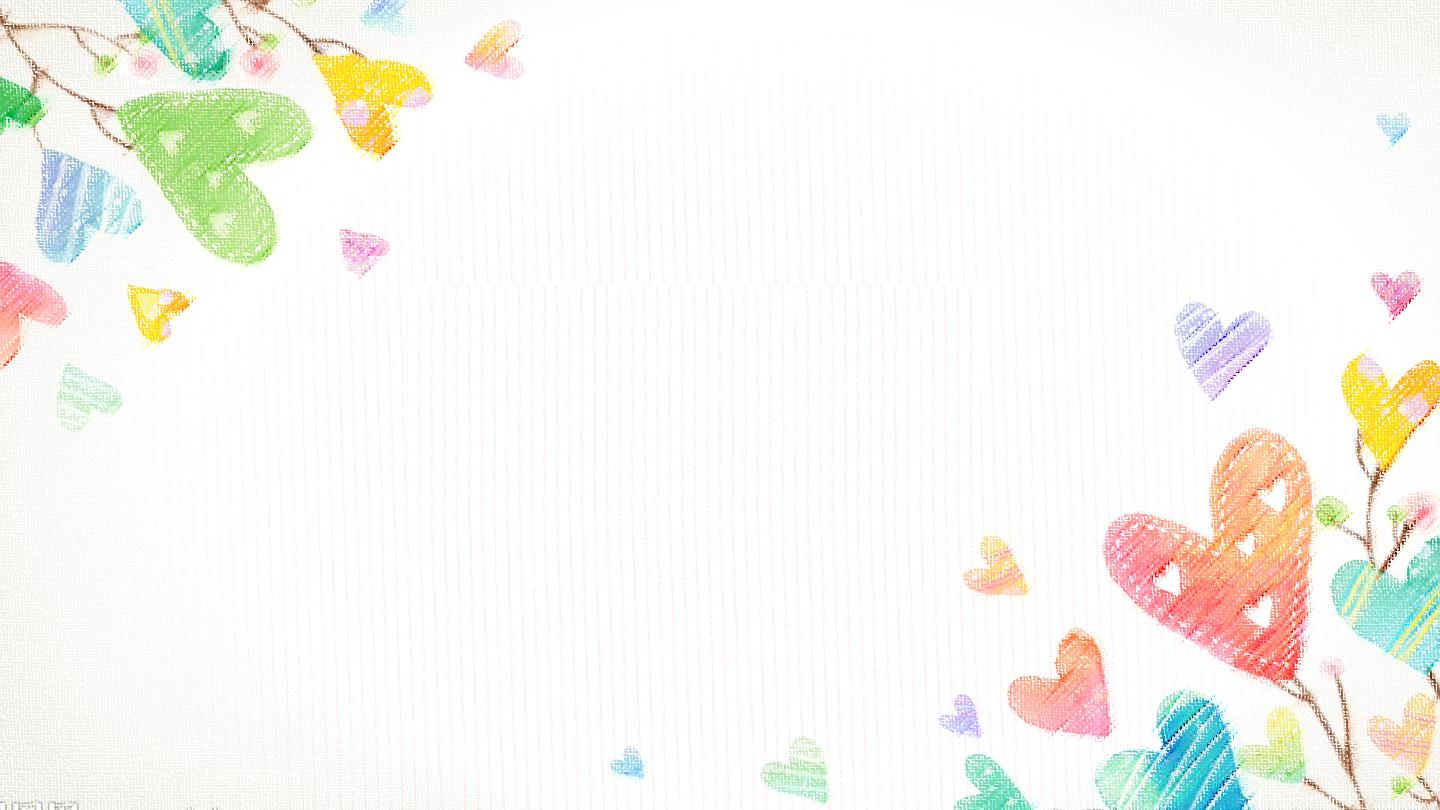 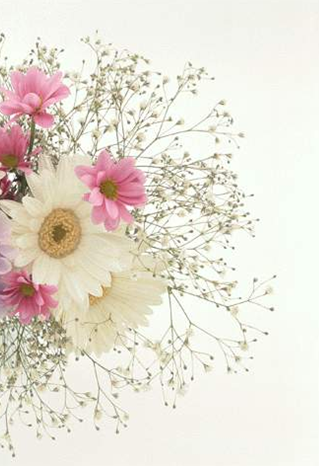 TRƯỜNG TIỂU HỌC SỐ 2 THỊ TRẤN TÂN UYÊN
Nhiệt liệt chào mừng
Các thầy, cô giáo tham dự tiết Toán
Giáo viên: Phạm Thị Hoàn
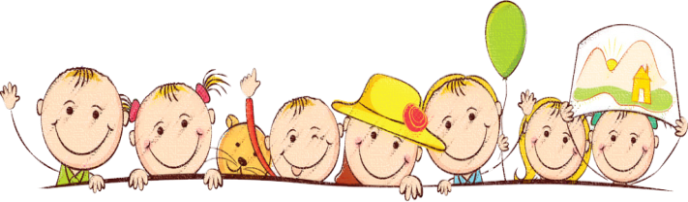 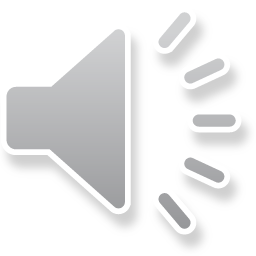 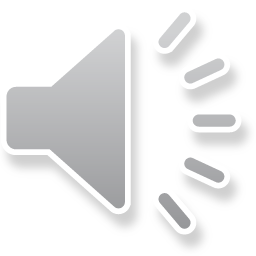 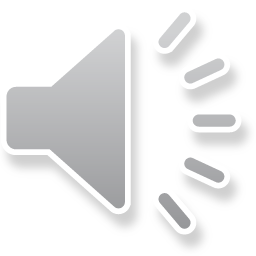 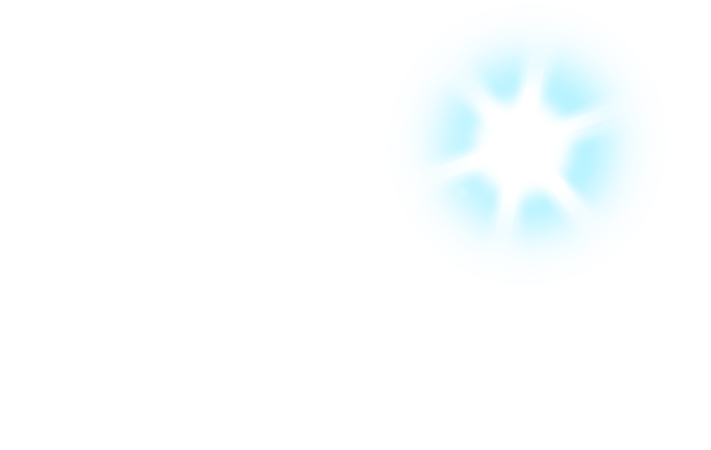 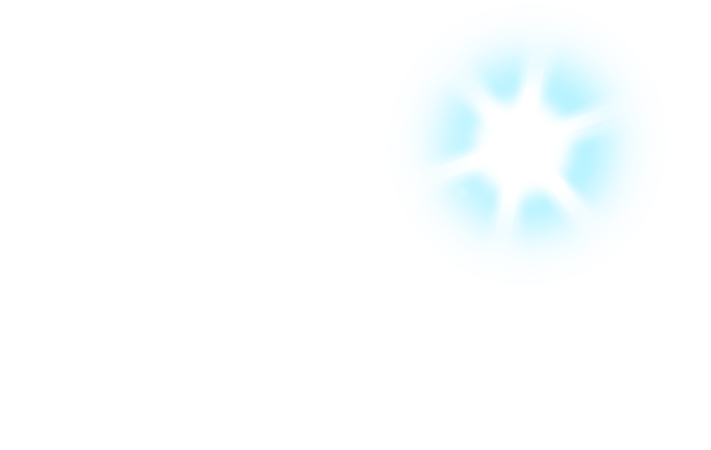 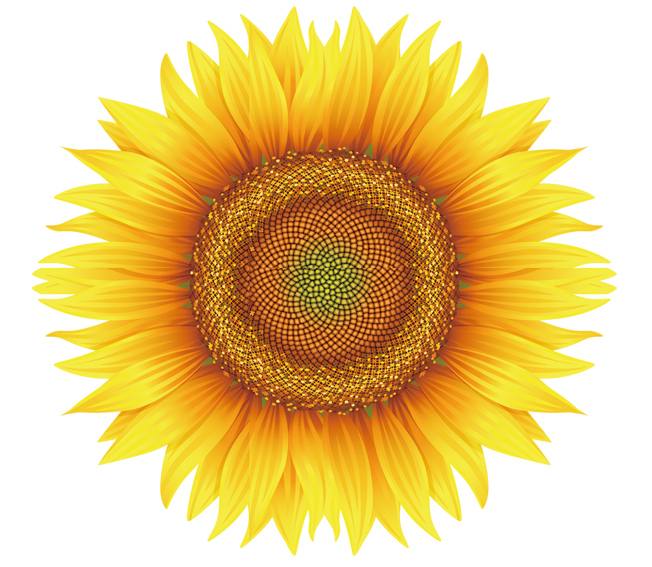 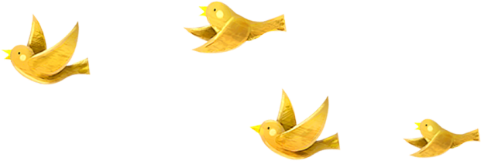 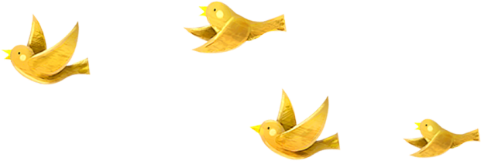 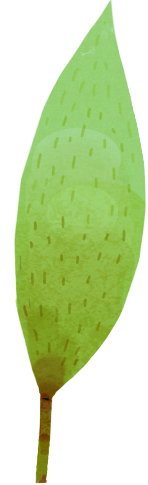 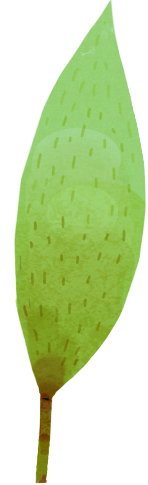 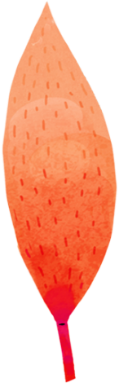 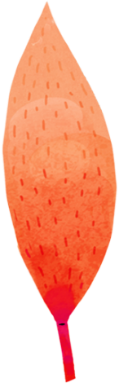 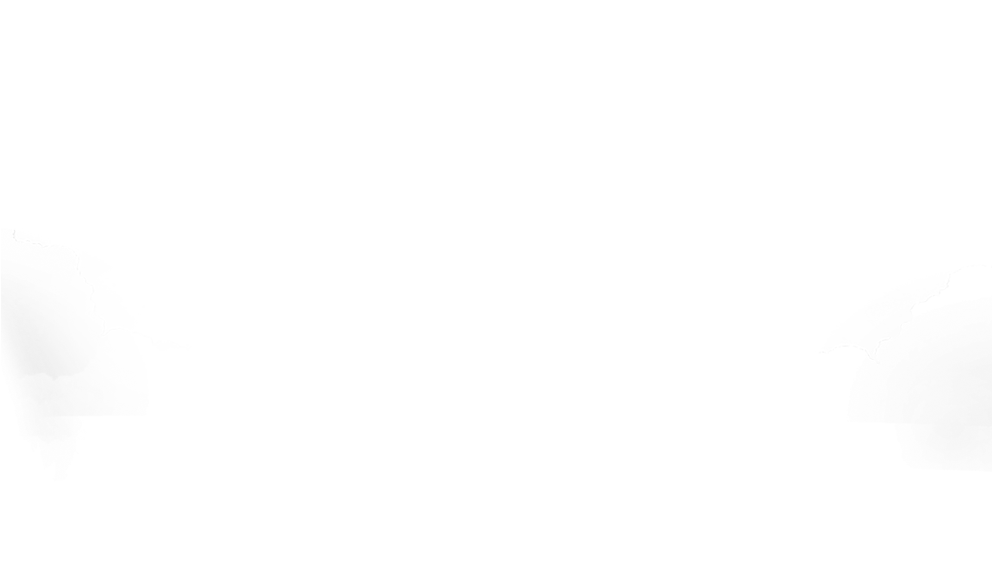 Khởi động
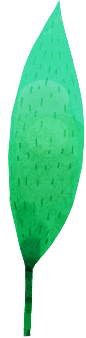 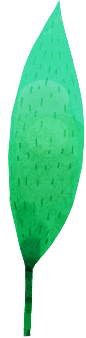 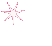 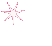 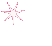 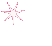 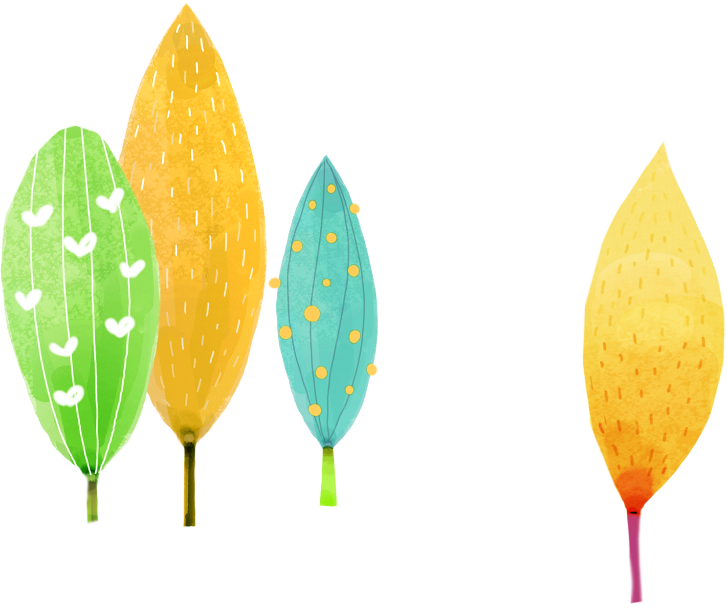 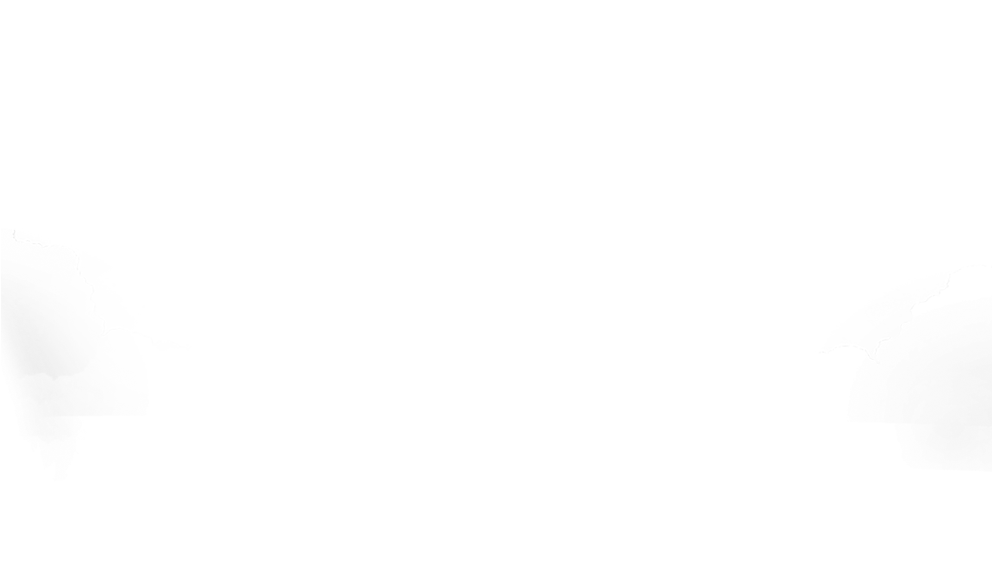 Chơi trò chơi:
 “Xì điện”
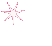 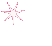 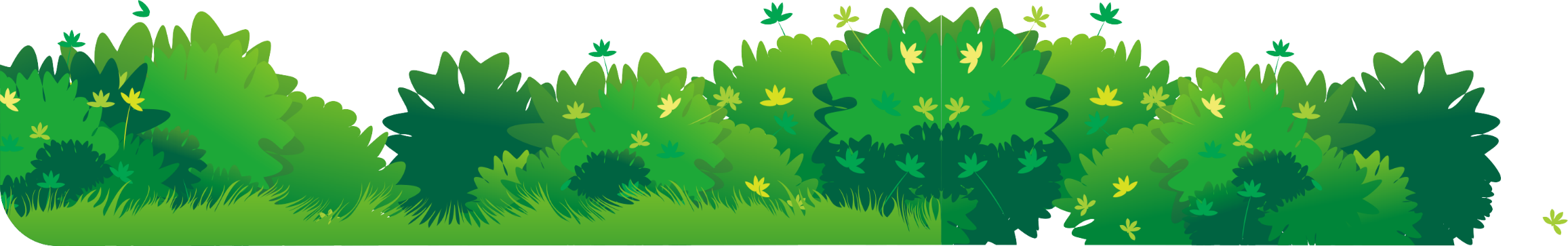 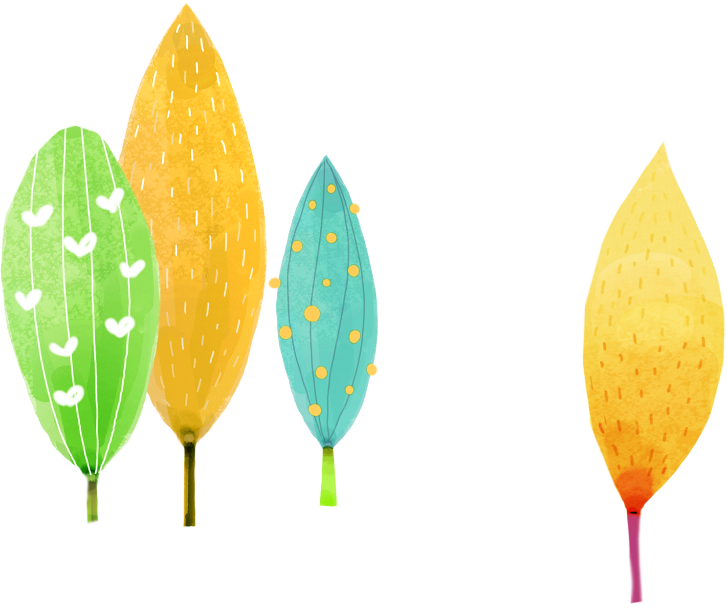 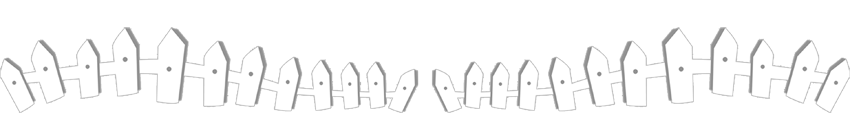 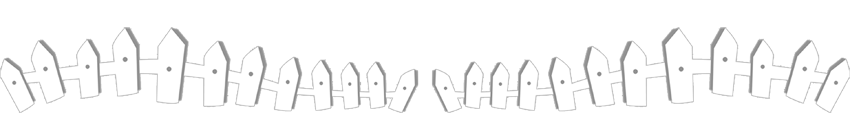 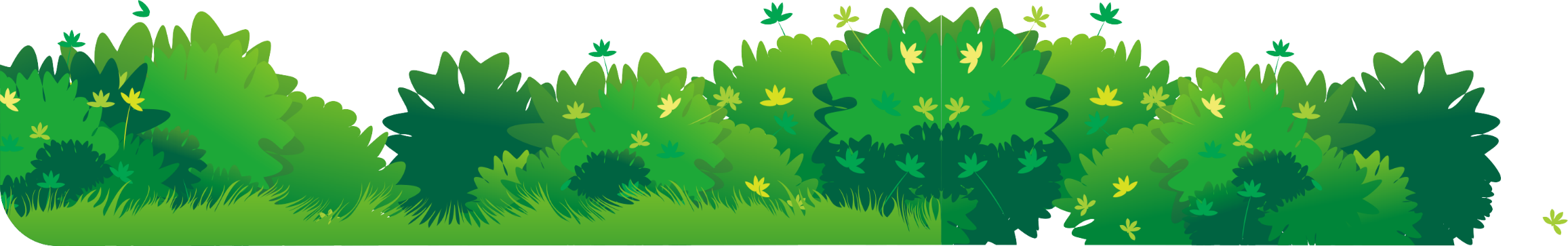 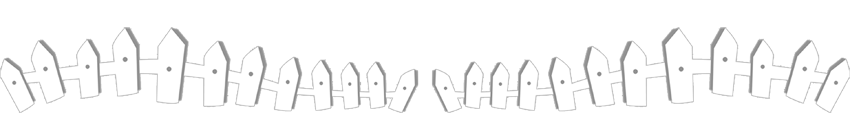 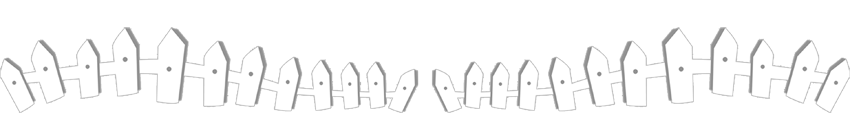 [Speaker Notes: 更多模板请关注：https://haosc.taobao.com]
a) TÝnh nhÈm.
1
1
0
3 - 2 =
2 - 1 =
1
4 - 3 =
4 - 4 =
1
4 - 1 =
3
3 - 1 =
2
5 - 1 =
4
2 - 0 =
2
b) Số?
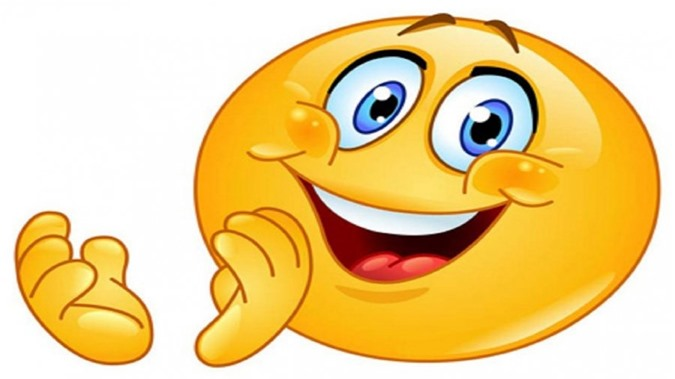 5
1
7
2
3
[Speaker Notes: Bài 1a) Đưa lên phần khởi động. Bài 1b. Làm phiếu các nhân]
2
Những bông hoa nào ghi phép tính có kết quả lớn hơn 3?
3
4
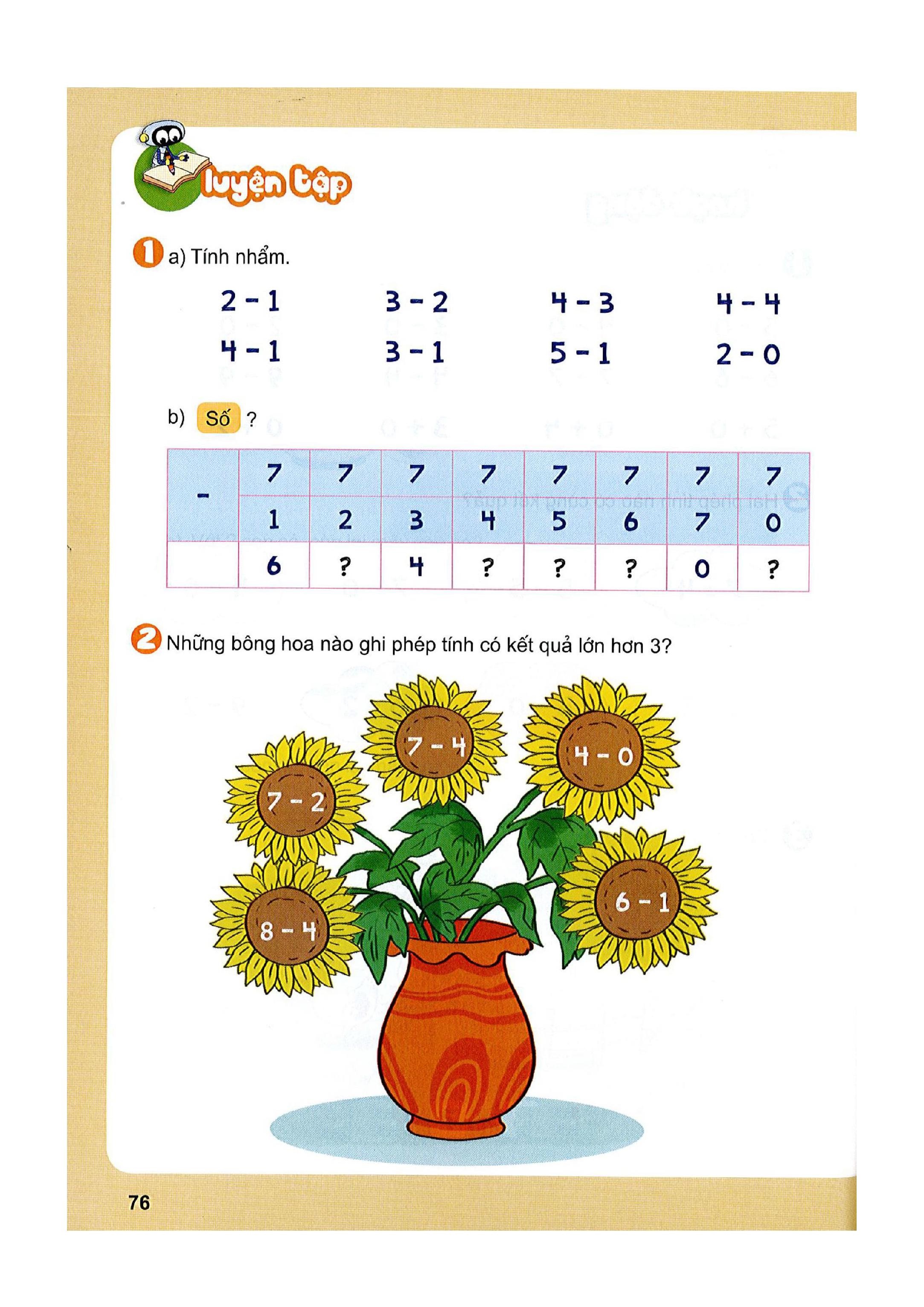 7 – 4
4 – 0
4 – 0
5
7 – 2
7 – 2
6 – 1
6 – 1
5
8 – 4
8 – 4
4
[Speaker Notes: Bài 2. Nhóm đôi. Phiếu]
H
A
B
C
D
E
G
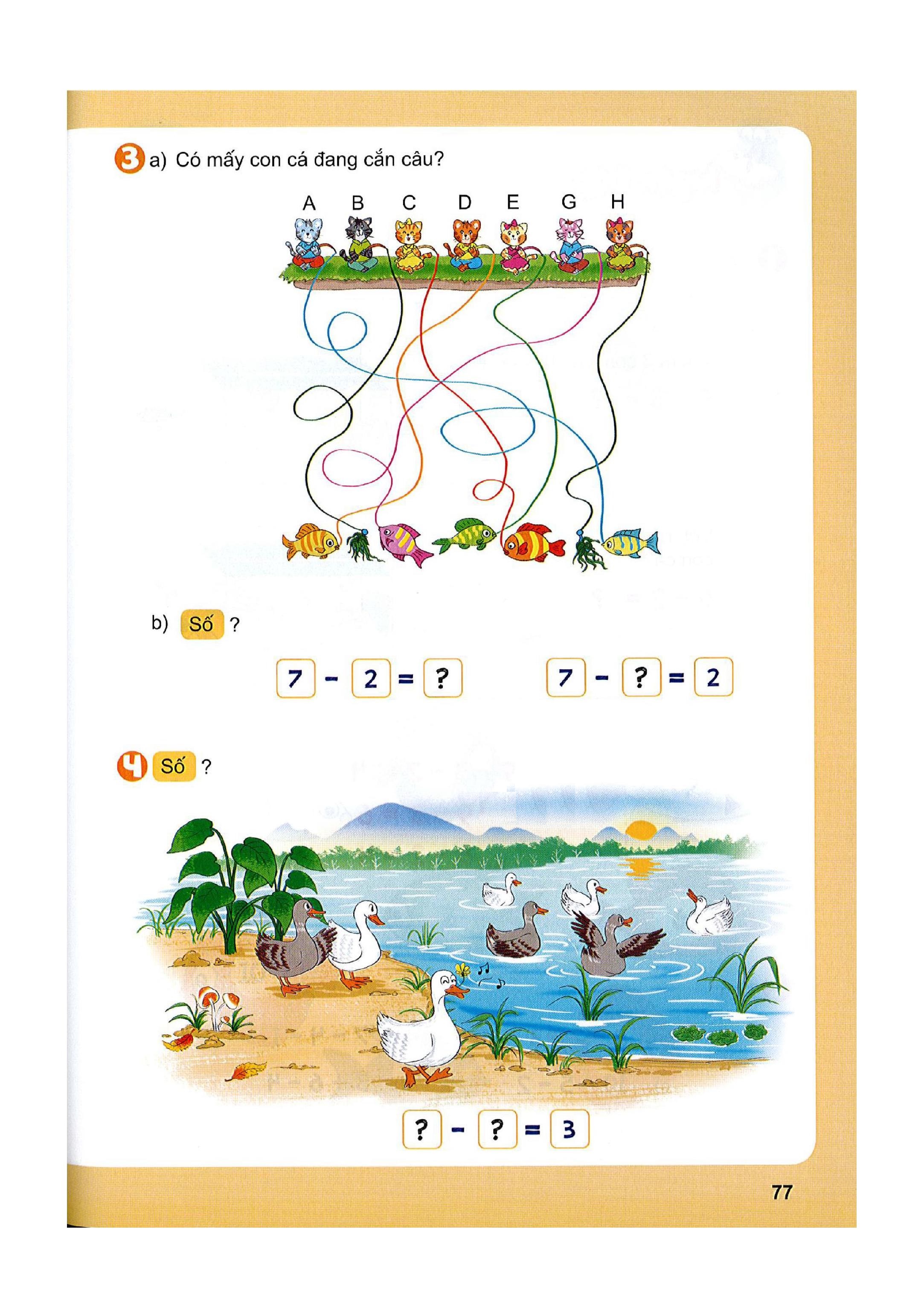 a) Có mấy con cá đang cắn câu?
3
3
5
1
4
2
Có 5 con cá đang cắn câu.
b) Số?
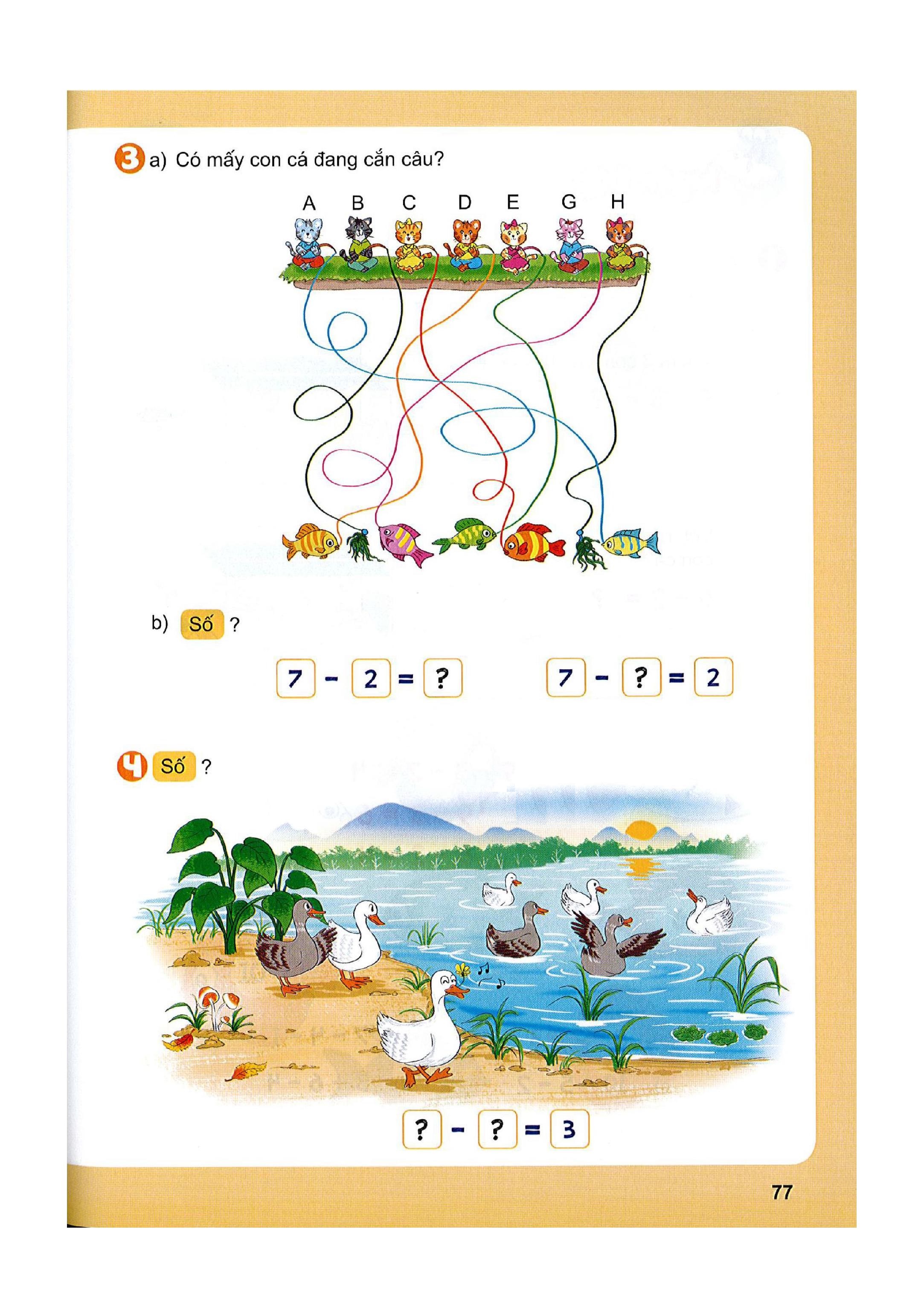 5
5
[Speaker Notes: Bài 3a. Trò chơi ‘’ Ai nhanh hơn”. 3a. Nêu miệng ( TC Tiếng Việt. Mèo thích ăn gì – Ăn cá?)]
4
Số?
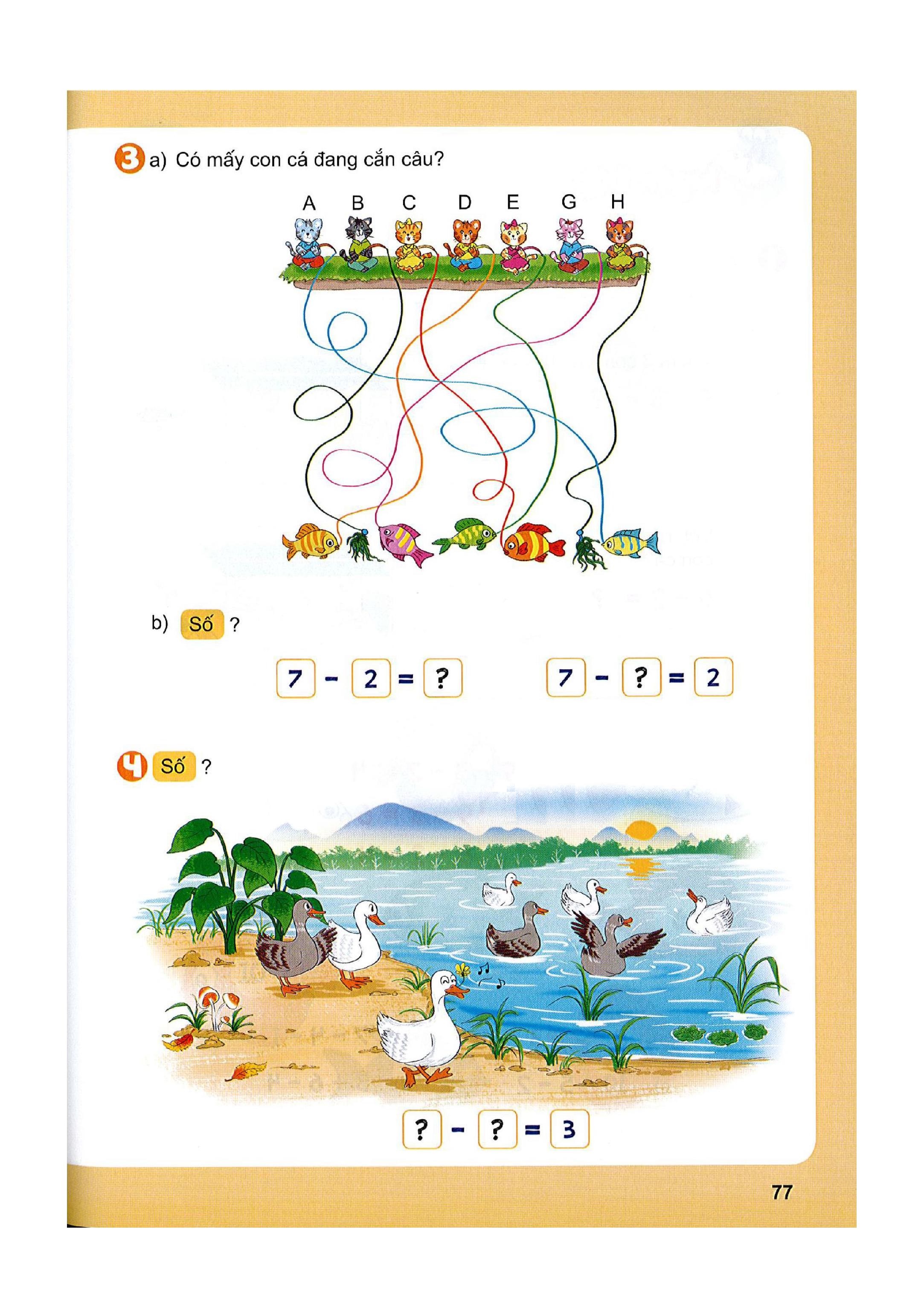 =
-
3
?
5
8
?
[Speaker Notes: Bài 4: Bảng con. TC Tiếng Việt: Con vịt thích làm gì ở dưới nước. ( Thích bơi)]
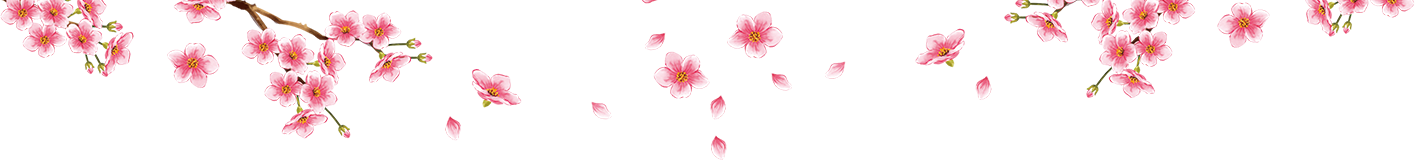 Chân thành cảm ơn các thầy cô giáo!
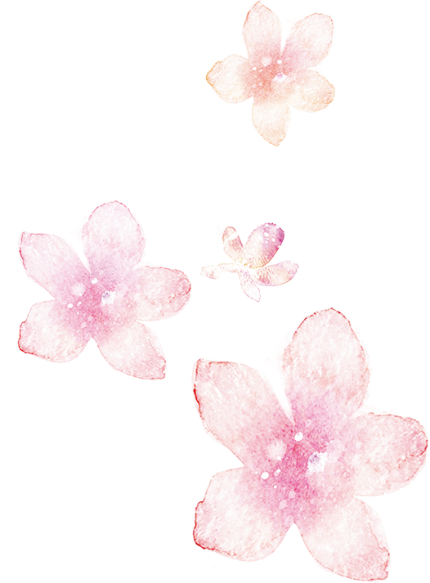 Chúc các em
Chăm ngoan, học giỏi
Hẹn gặp lại!